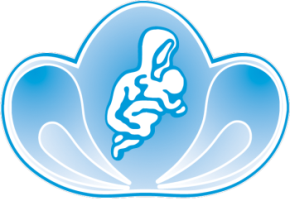 НЦАГИП им. В.И. Кулакова Минздрава РоссииПрактический опыт ФГБУ «НЦАГиП им. В.И.Кулакова» Минздрава России по разработке и внедрению междисциплинарной программы повышения квалификации по циклу тематического усовершенствовании «Современные аспекты поддержки грудного вскармливания», как одного из звеньев непрерывного последипломного образования акушерок и детских медицинских сестер.
Докладчик:  Быкова Наталья Сергеевна
                           акушерка, психолог
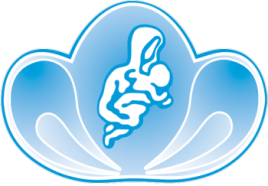 Современные требования к системе подготовки медицинских кадров диктуют новые подходы к  уровню квалификации медицинского персонала. 
 Практическому здравоохранению нашего времени требуется высококвалифицированный медицинский персонал.
 Особое внимание необходимо уделять более глубокому обучению  узкопрофильной тематике,  более детальному изучению отдельных    предметов и функций в профессиональной деятельности.
 Тематическое усовершенствование – является одним из видов повышения квалификации персонала.
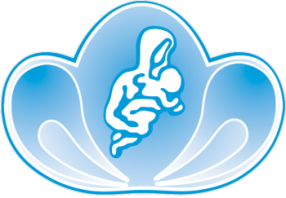 Современный взгляд на грудное вскармливание
Современные научные исследования подтверждают, что естественное вскармливание младенцев материнским молоком остается идеальным видом питания способным обеспечить оптимальное развитие ребенка и адекватное состояние его здоровья. 
Немаловажное значение имеет грудное вскармливание и для здоровья матери.
Отношение к грудному вскармливанию в каждой стране отражено в национальных программах.
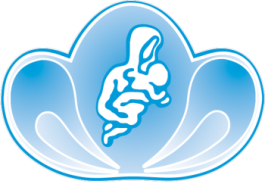 В соответствии с «Национальной программой оптимизации вскармливания детей первого года жизни в Российской Федерации (2009г.)» перед руководством Центра стояли следующие задачи:
 Выработка единой политики по поддержке грудного вскармливания
 Разработка единой обучающей программы для сотрудников.
Разработка программы обучения для молодых родителей.
Для решения этих вопросов в Центре была создана Школа молодых родителей.
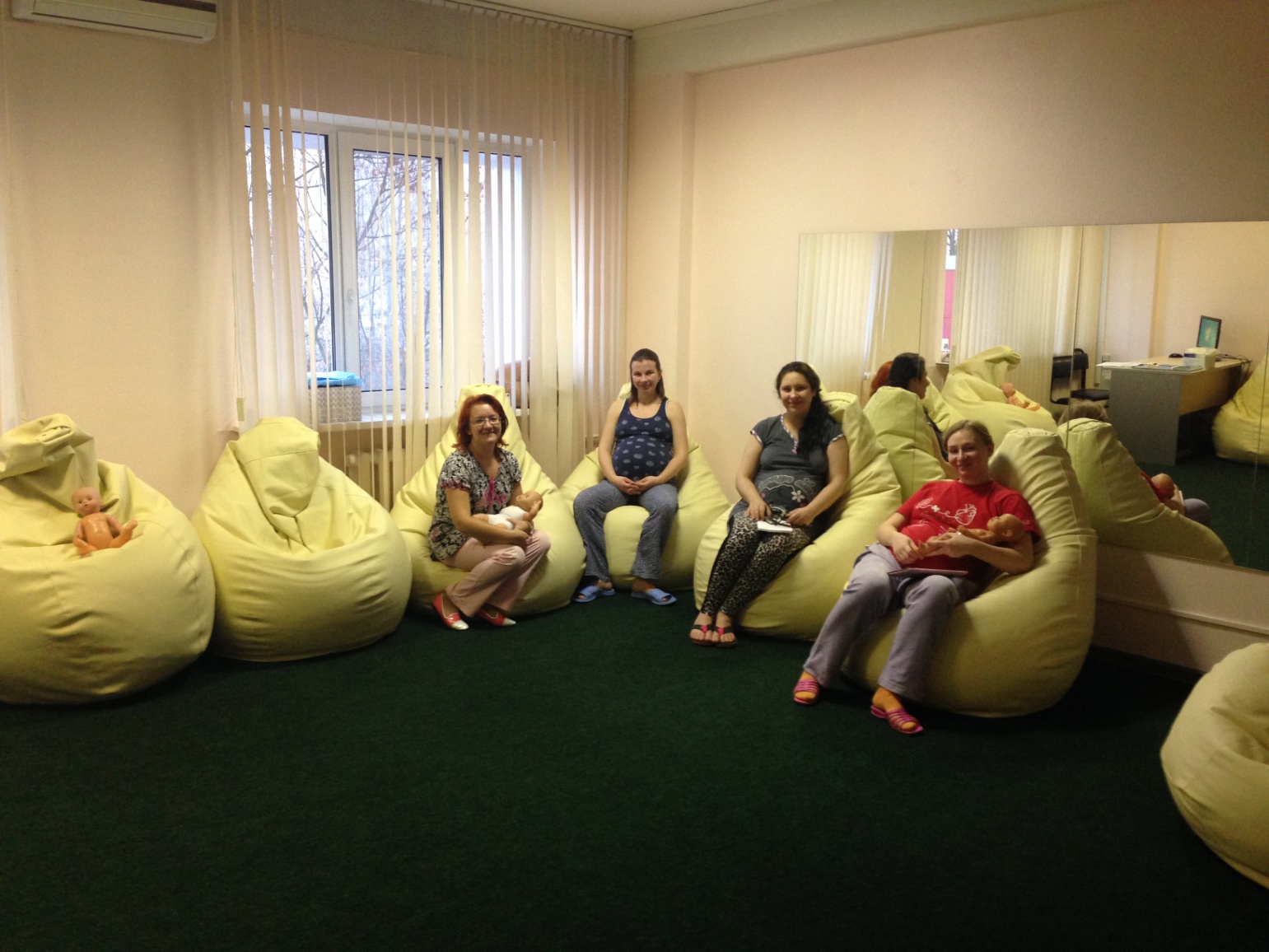 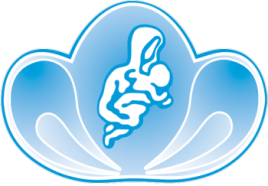 Междисциплинарная программа «Современные аспекты поддержки грудного вскармливания»
Подготовка Школы к работе выявила многогранность темы поддержки грудного вскармливания, и необходимости привлечения к разработке программы широкого спектра специалистов.
Данная программа была разработана в содружестве со  Всероссийским учебно-научно-методический центром по непрерывному медицинскому и фармацевтическому образованию» Министерства здравоохранения Российской Федерации (ГБОУ ДПО ВУНМЦ Минздрава России) под руководством Зеленской Нели Васильевны.
Особая ценность этой программы в том, что в ее разработке,  наряду со специалистами образовательного учреждения, участвовали и специалисты практического здравоохранения, что помогло учесть все нюансы темы.
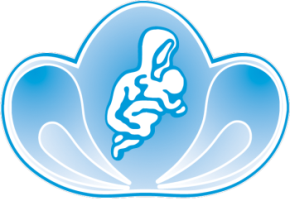 Структура программы
Общая  структура программы содержит 4 блока:

1 блок: Нормативно-правовое регулирование деятельности
2 блок: Физиологические и патологические особенности молочной железы, влияющие на грудное вскармливание.
3 блок: Педиатрические основы грудного вскармливания.
4 блок: Организационные аспекты  успешной лактации.
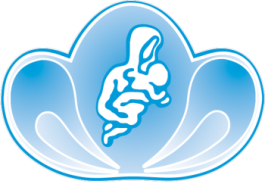 Образовательная программа «Современные аспекты по поддержке грудного вскармливания» разработана для специалистов, работающих в Перинатальных центрах и роддомах – акушерок и медсестер неонатологического профиля. И представляет собой одно из актуальных направлений развития медицинских специалистов в рамках тематического усовершенствования.
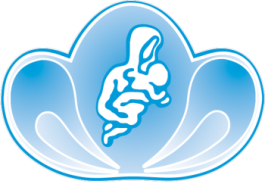 Данный 72-часовой курс утвержден Всероссийским учебно-научно-методический центром по непрерывному медицинскому и фармацевтическому образованию» Министерства здравоохранения Российской Федерации (ГБОУ ДПО ВУНМЦ Минздрава России). По окончанию курса выдается Сертификат государственного образца.
Учебно-научно-методическим центром на базе нашего симуляционно-тренингового центра был успешно проведен первый цикл данной программы и выданы первые сертификаты.
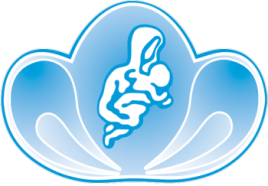 Выводы и предложения:
Таким образом:
1) одним из перспективных направлений непрерывного  последипломного образования можно считать совместную разработку образовательных программ тематического усовершенствования с участием профильных специалистов и использованием ресурса лечебной организации. Они помогают специалистам выбрать индивидуальную траекторию развития, и углубить свои знания в выбранном направлении.
2) совместный опыт Всероссийского учебно-научно-методического центра по непрерывному медицинскому и фармацевтическому образованию» Министерства здравоохранения Российской Федерации (ГБОУ ДПО ВУНМЦ Минздрава России) и нашего Центра по разработке и внедрению междисциплинарной программы повышения квалификации по циклу тематического усовершенствовании «Современные аспекты поддержки грудного вскармливания» можно считать успешным началом работы в данном направлении.
Спасибо за внимание!
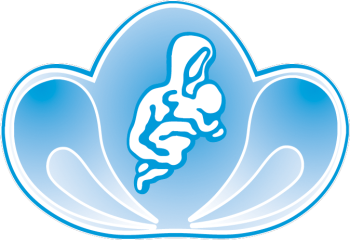